PLEASESTANDBY
OUR LIVESTREAM
WILL BEGIN SOON
WELCOME
THANKS FOR JOINING US!
Opening Song
FirstPRAYER
Songs of
Praise to God
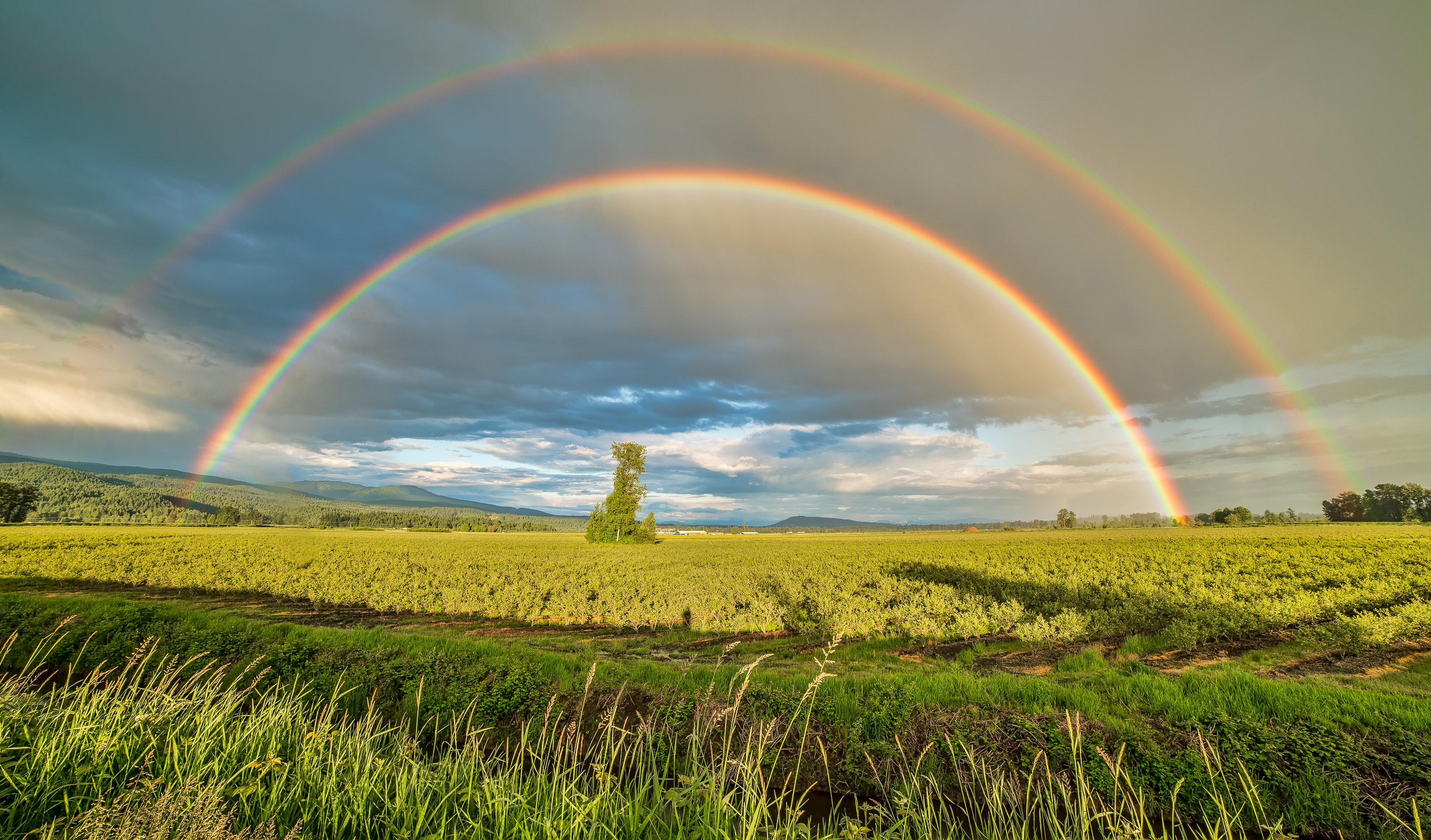 STANDING ON THE PROMISES
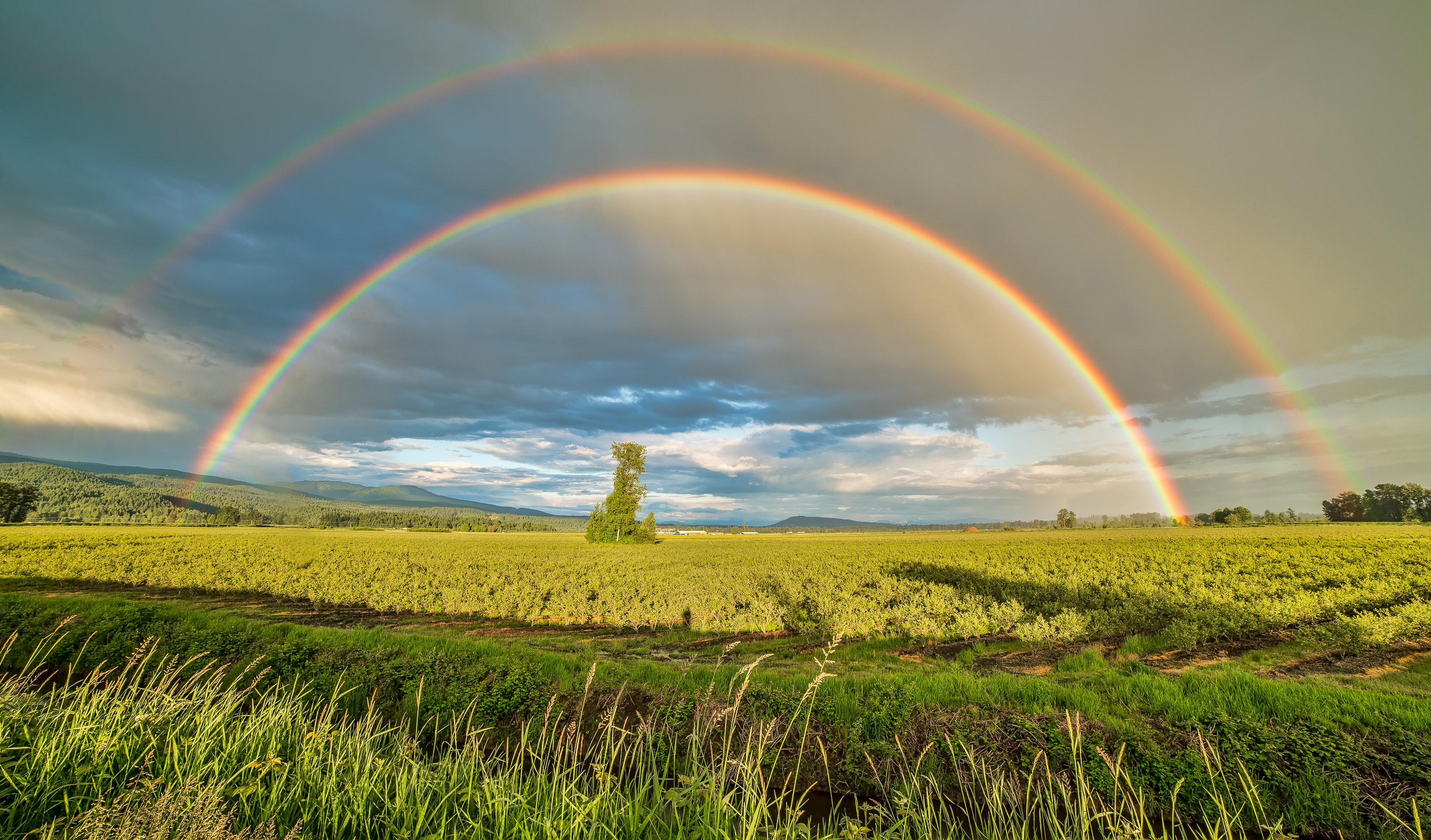 THE PROMISE OF PROXIMITY
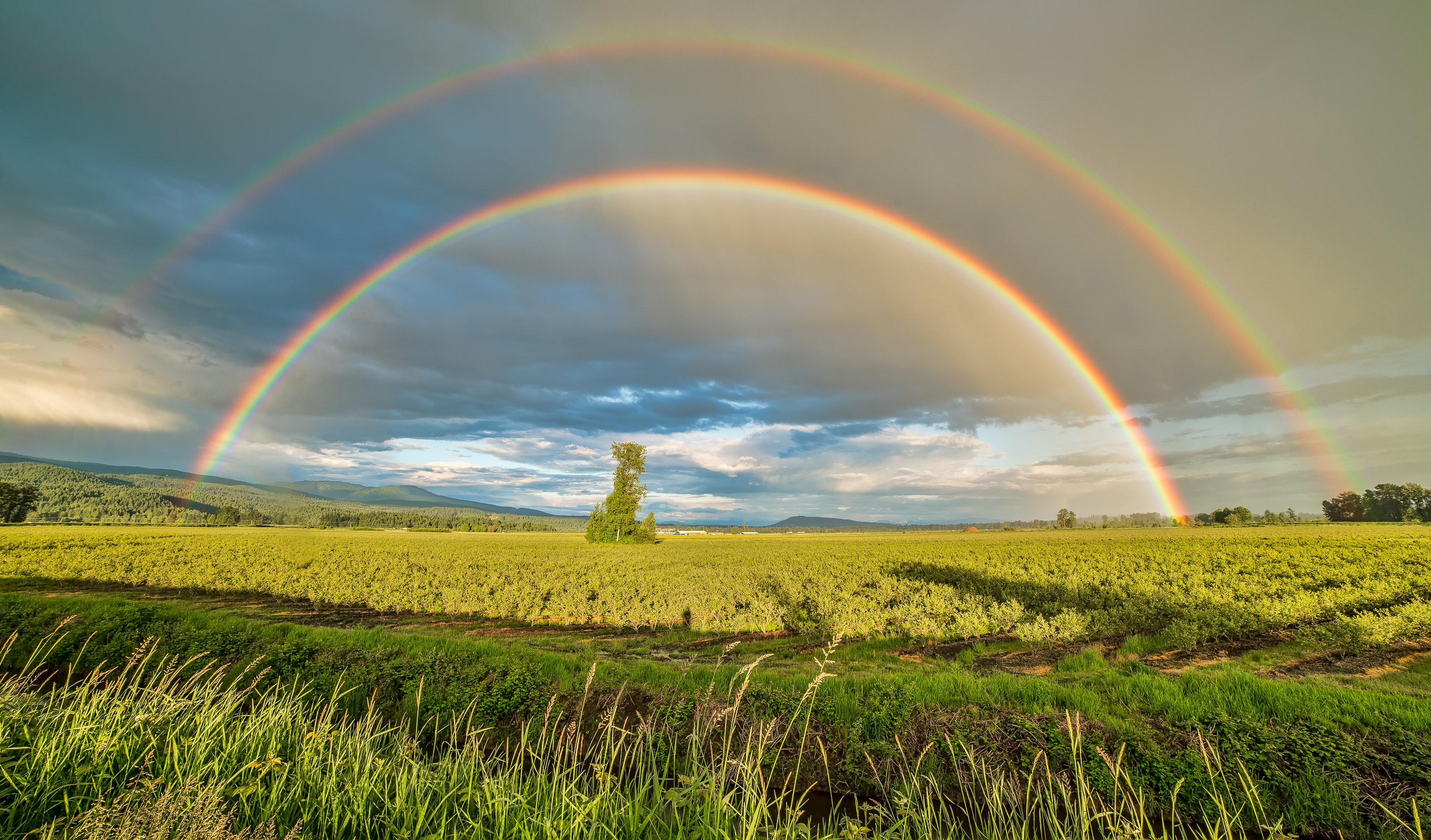 PROXIMITY
= Nearness in Space, Time, or Relationship
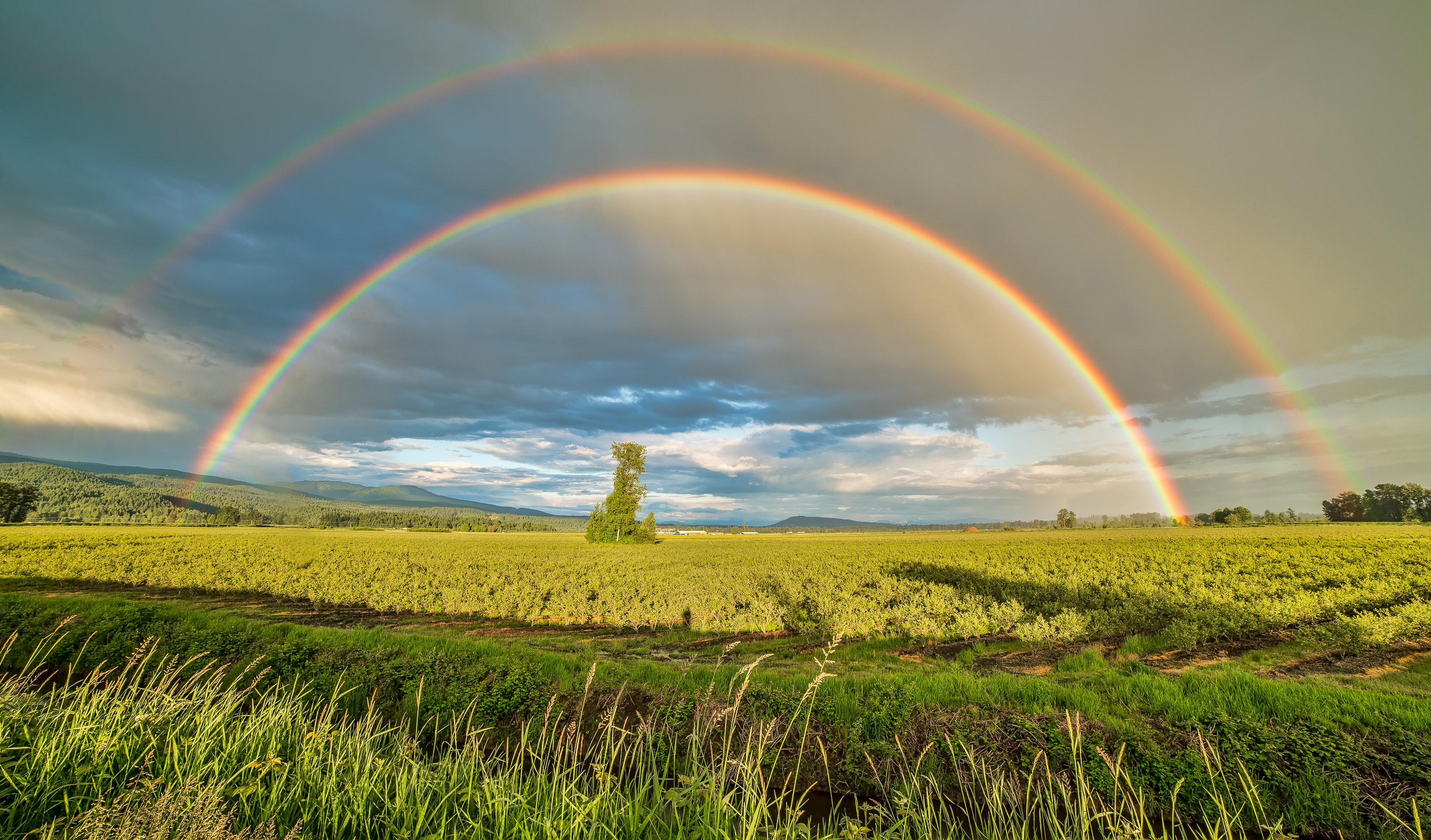 THE BOOK OF JAMES
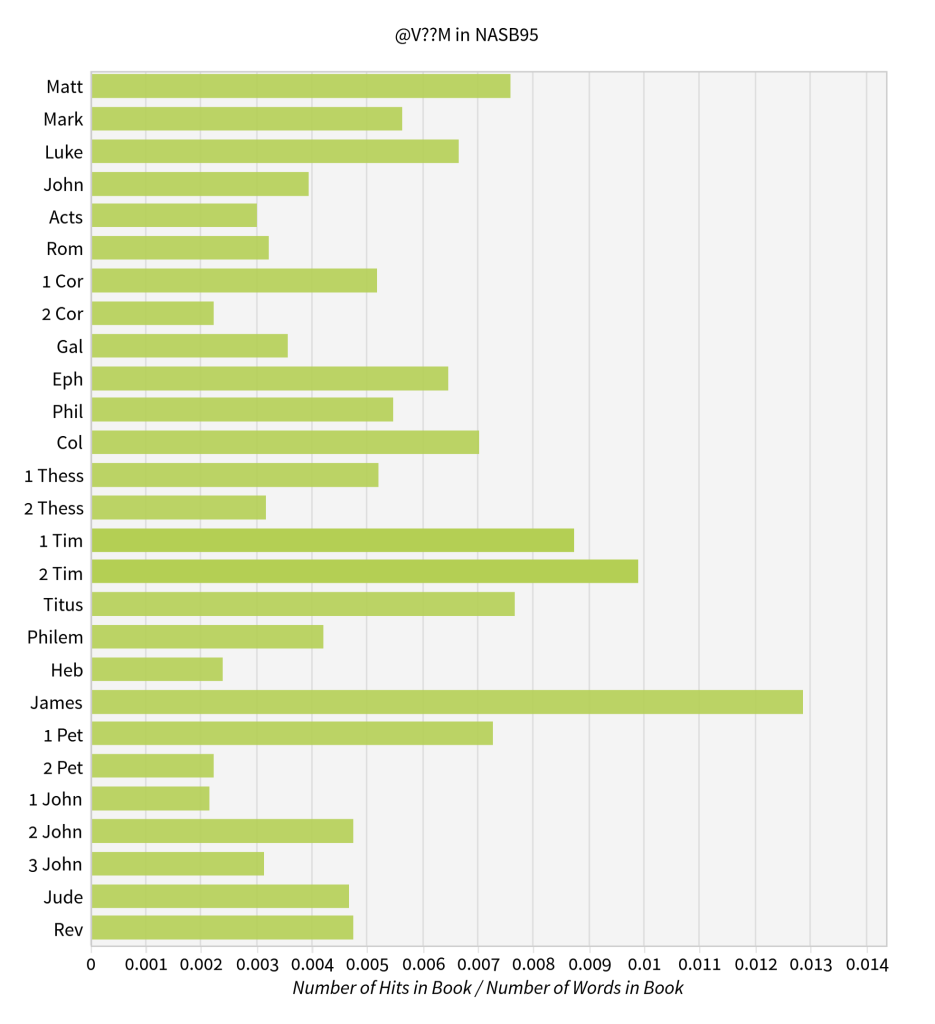 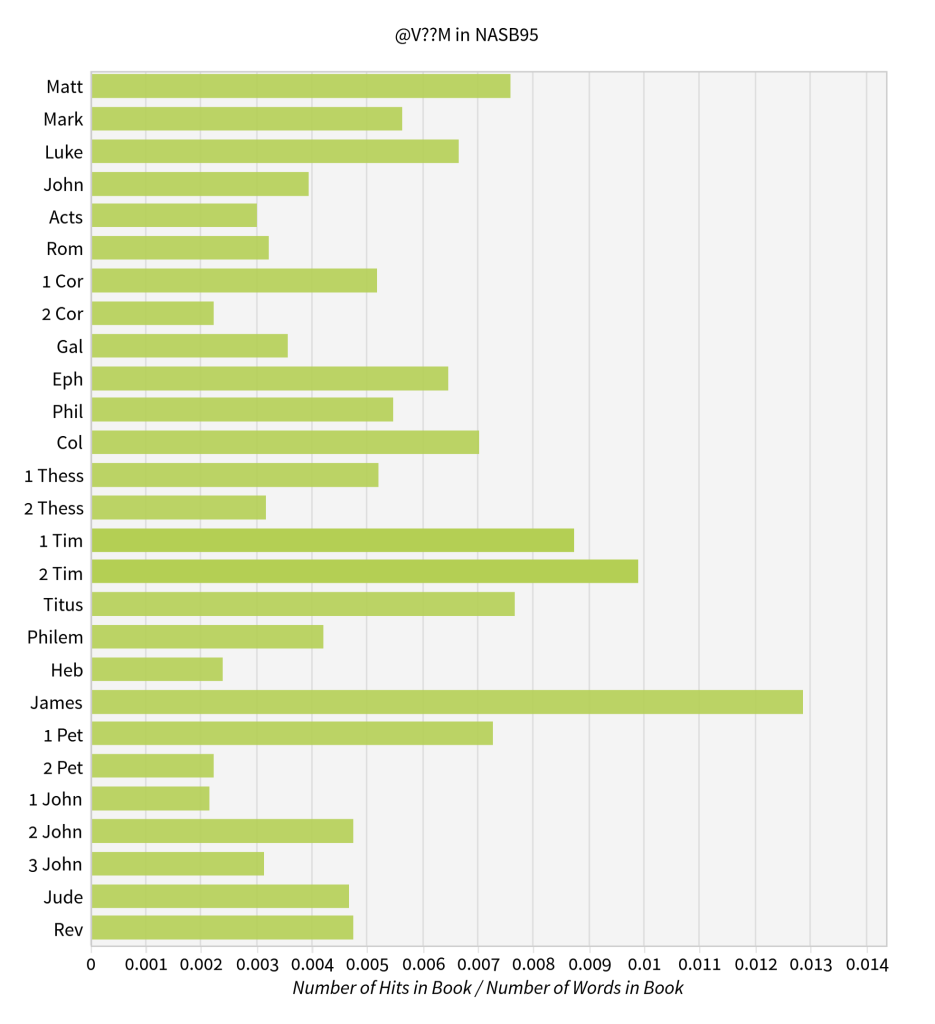 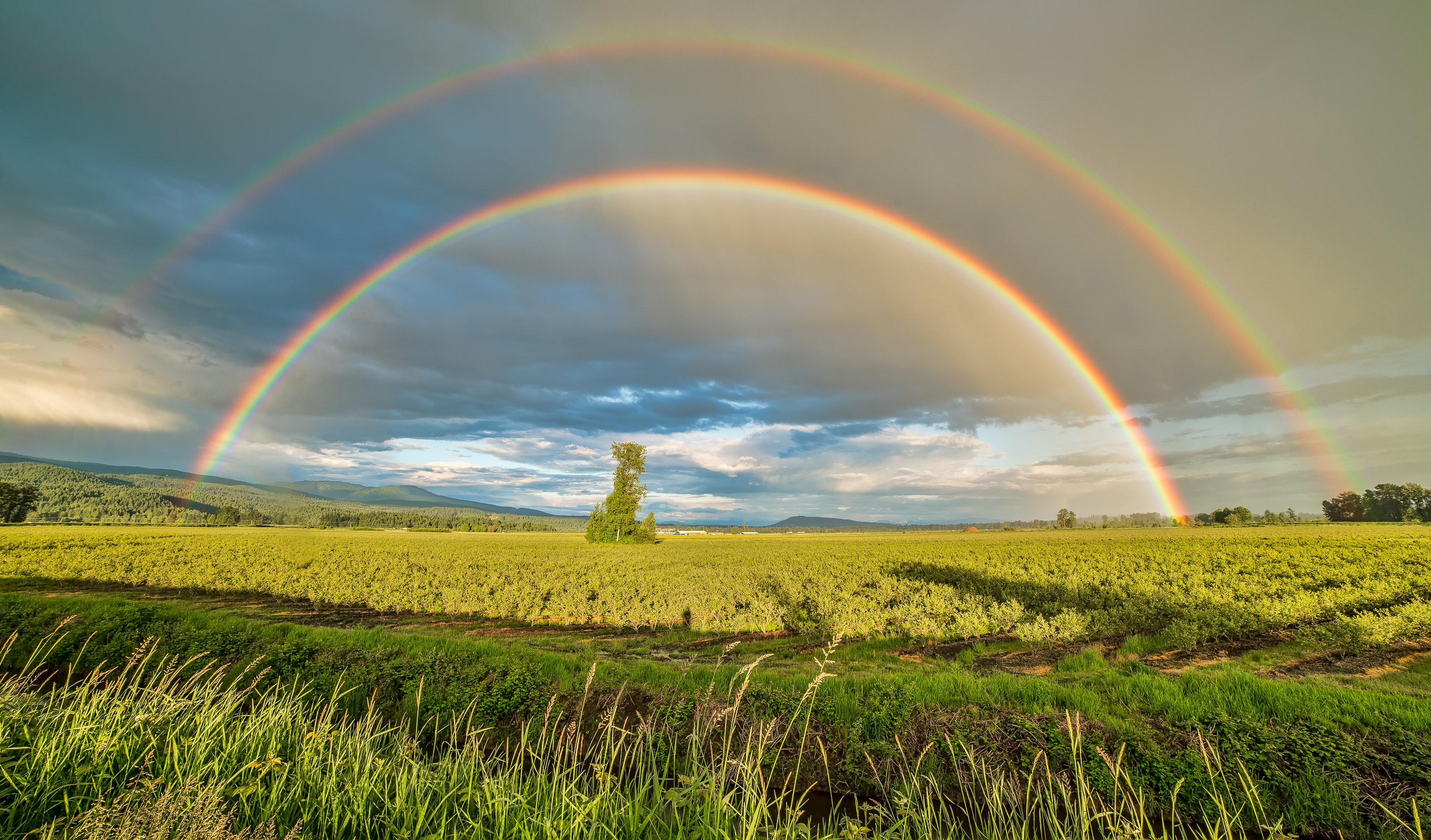 THE BOOK OF JAMES
The Most Commands!
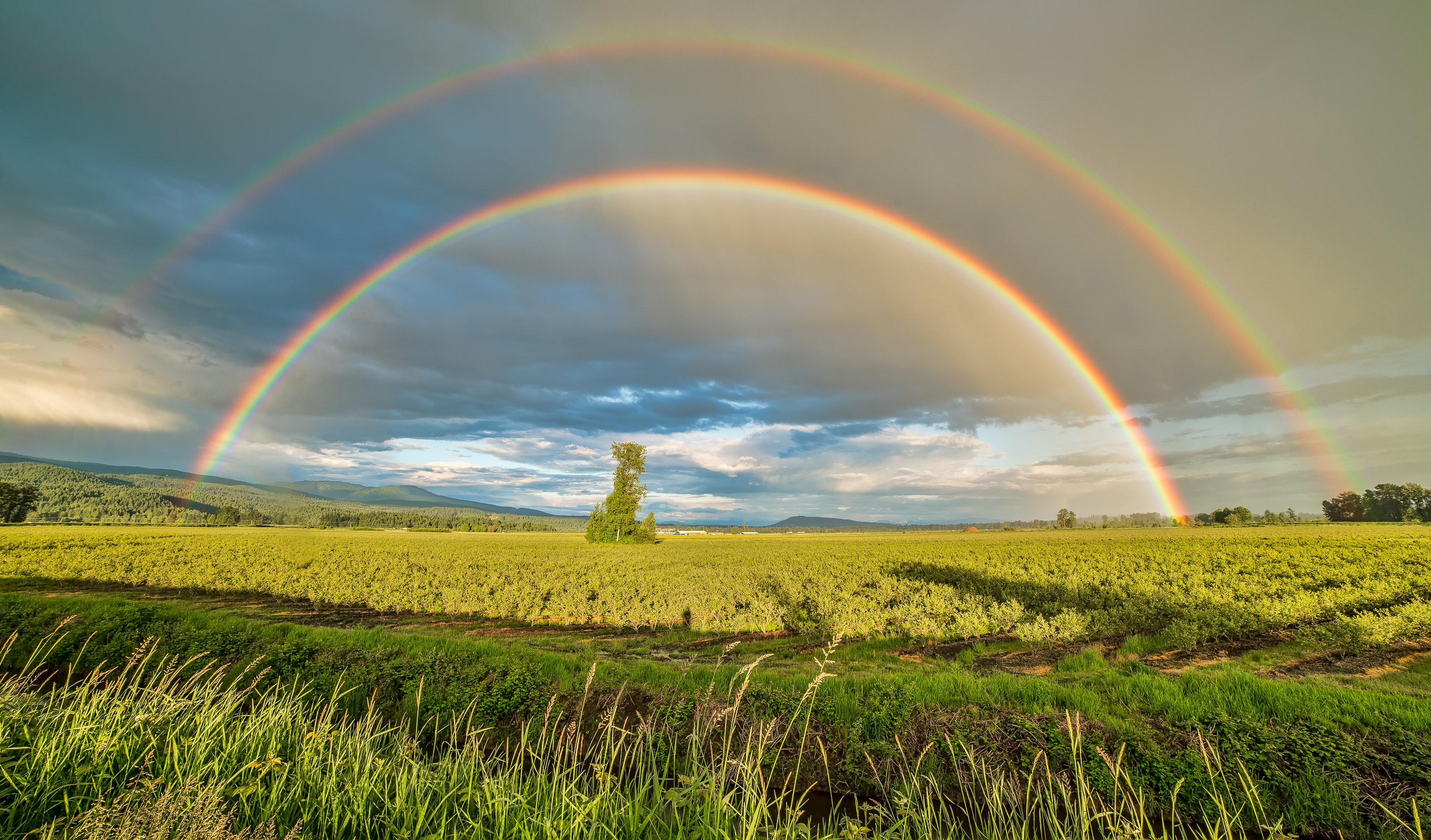 THE BOOK OF JAMES
The Most Commands!
54 Commands in 108 Verses
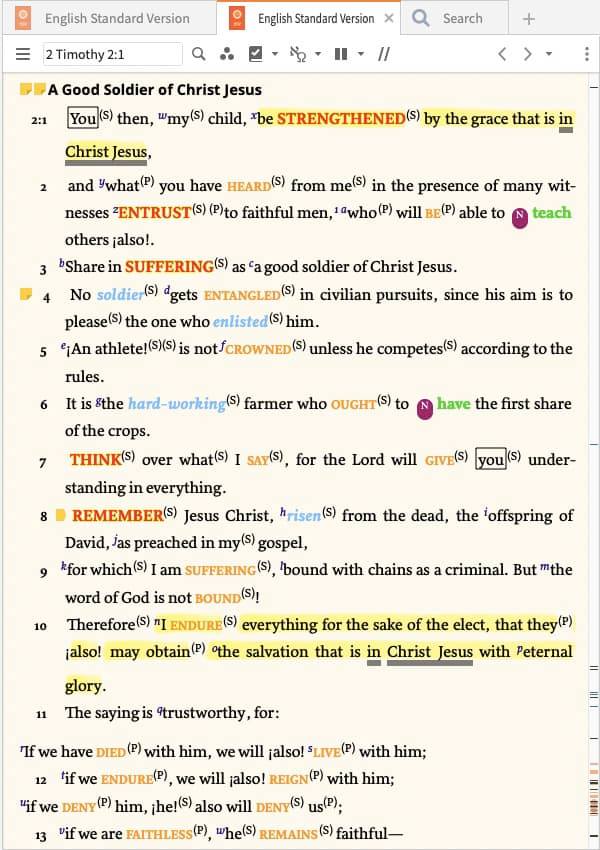 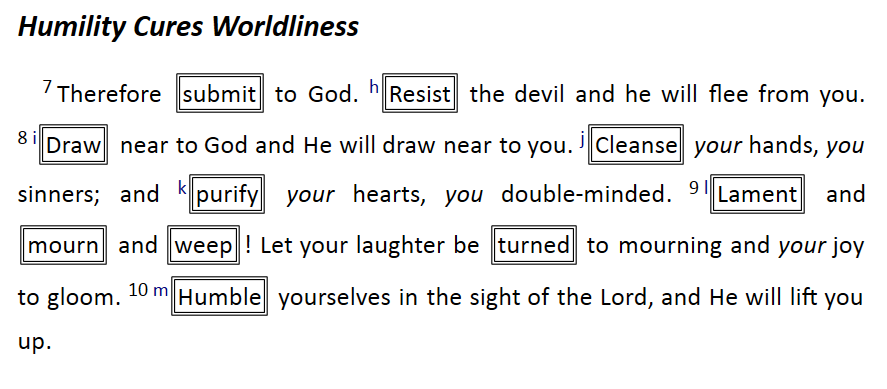 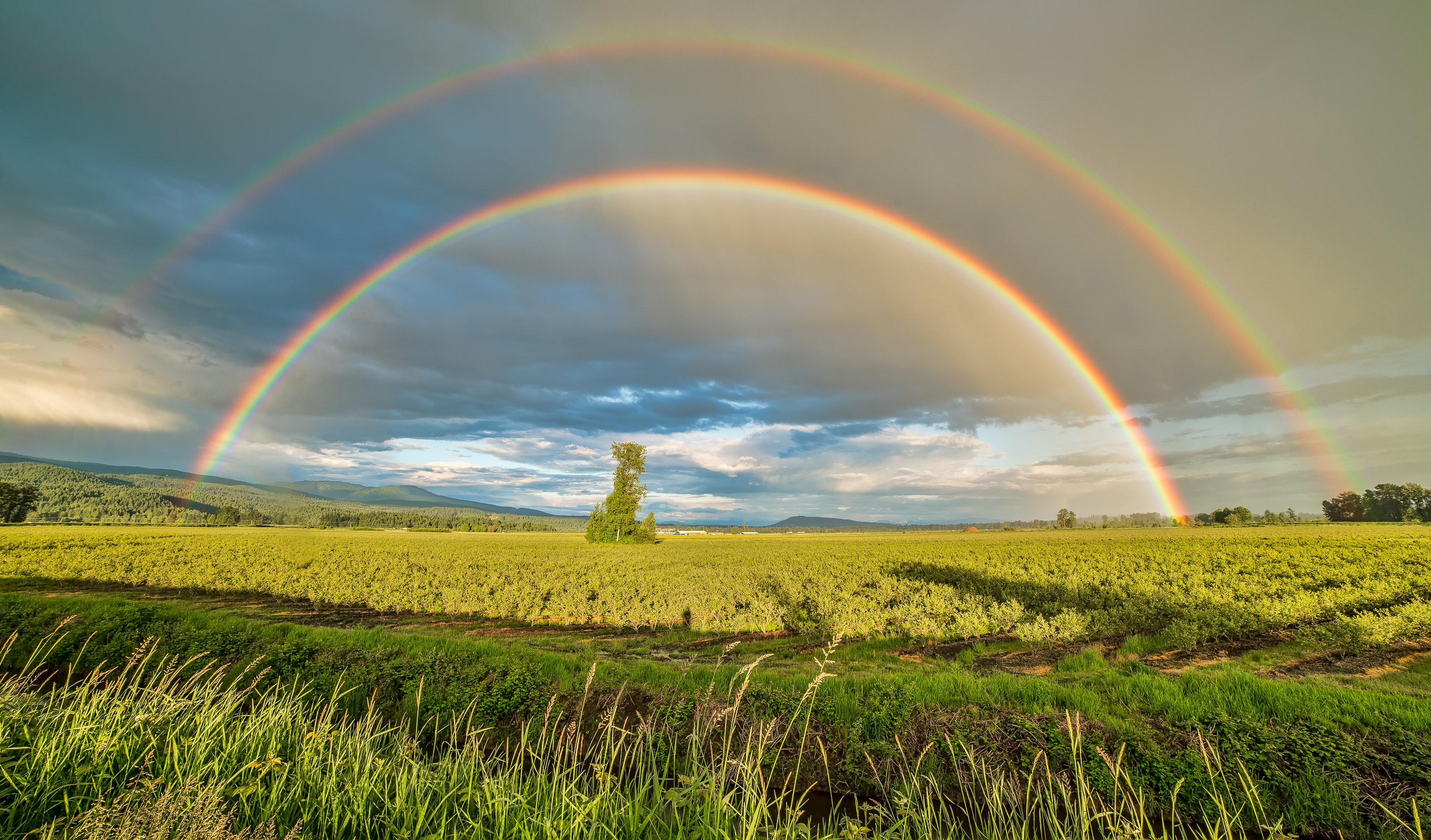 THE BOOK OF JAMES
Ch. 3:13-17 – Wisdom: God vs. World
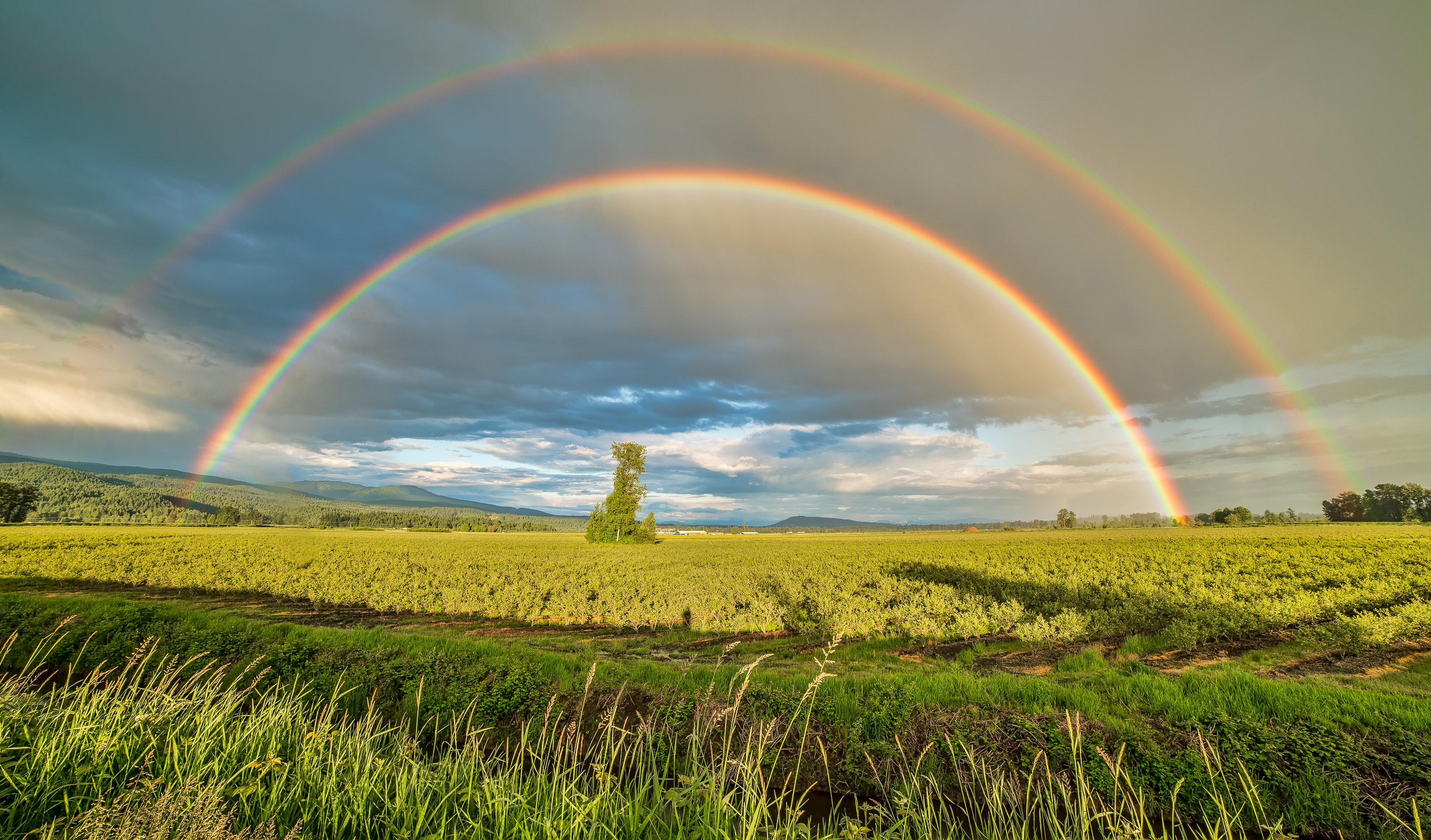 THE BOOK OF JAMES
Ch. 3:13-17 – Wisdom: God vs. World
Ch. 4:1-6 – Wordly Wisdom  Division
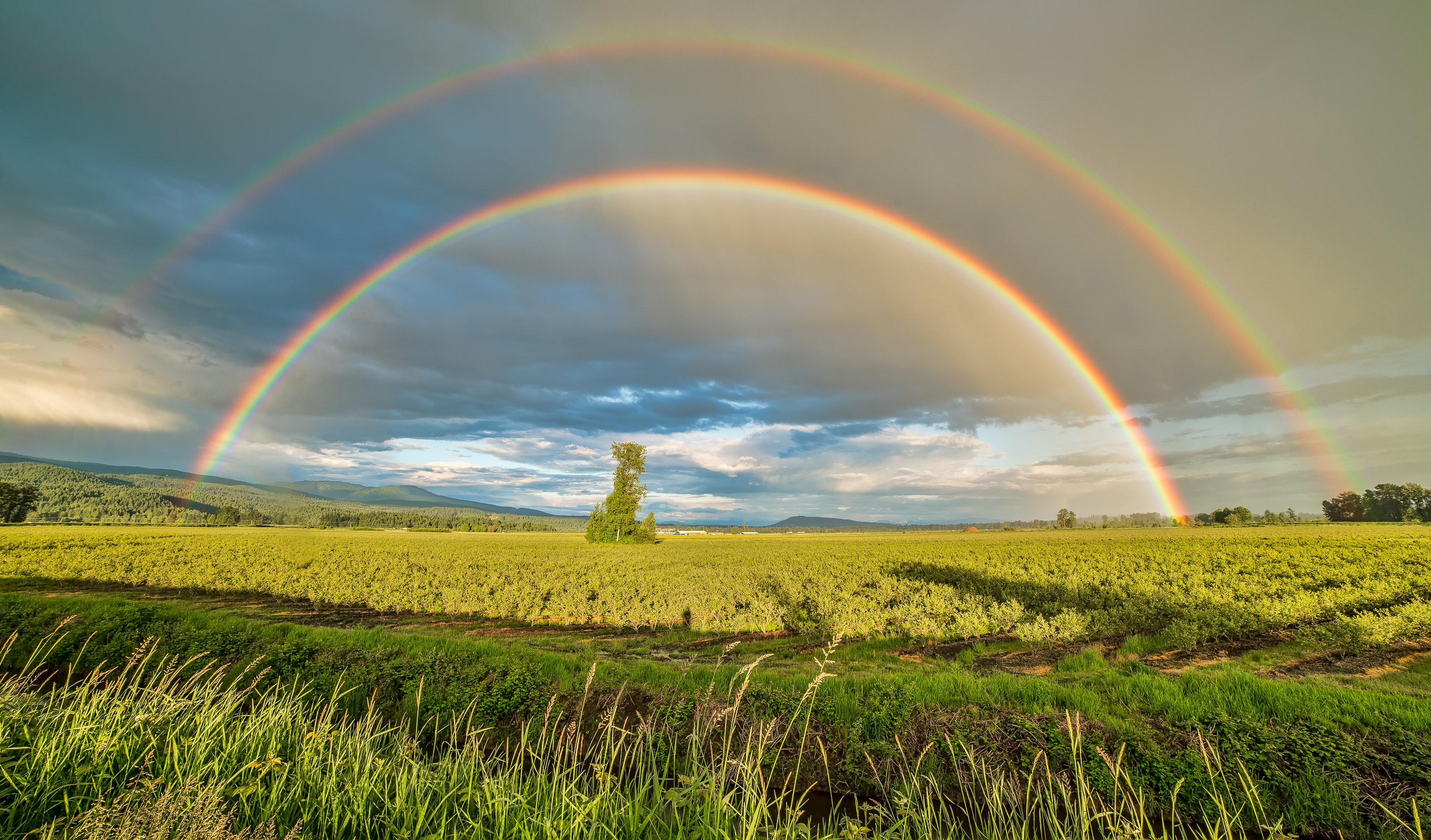 THE BOOK OF JAMES
Ch. 3:13-17 – Wisdom: God vs. World
Ch. 4:1-6 – Wordly Wisdom  Division
Ch. 4:7-17 – Godly Wisdom  Unity
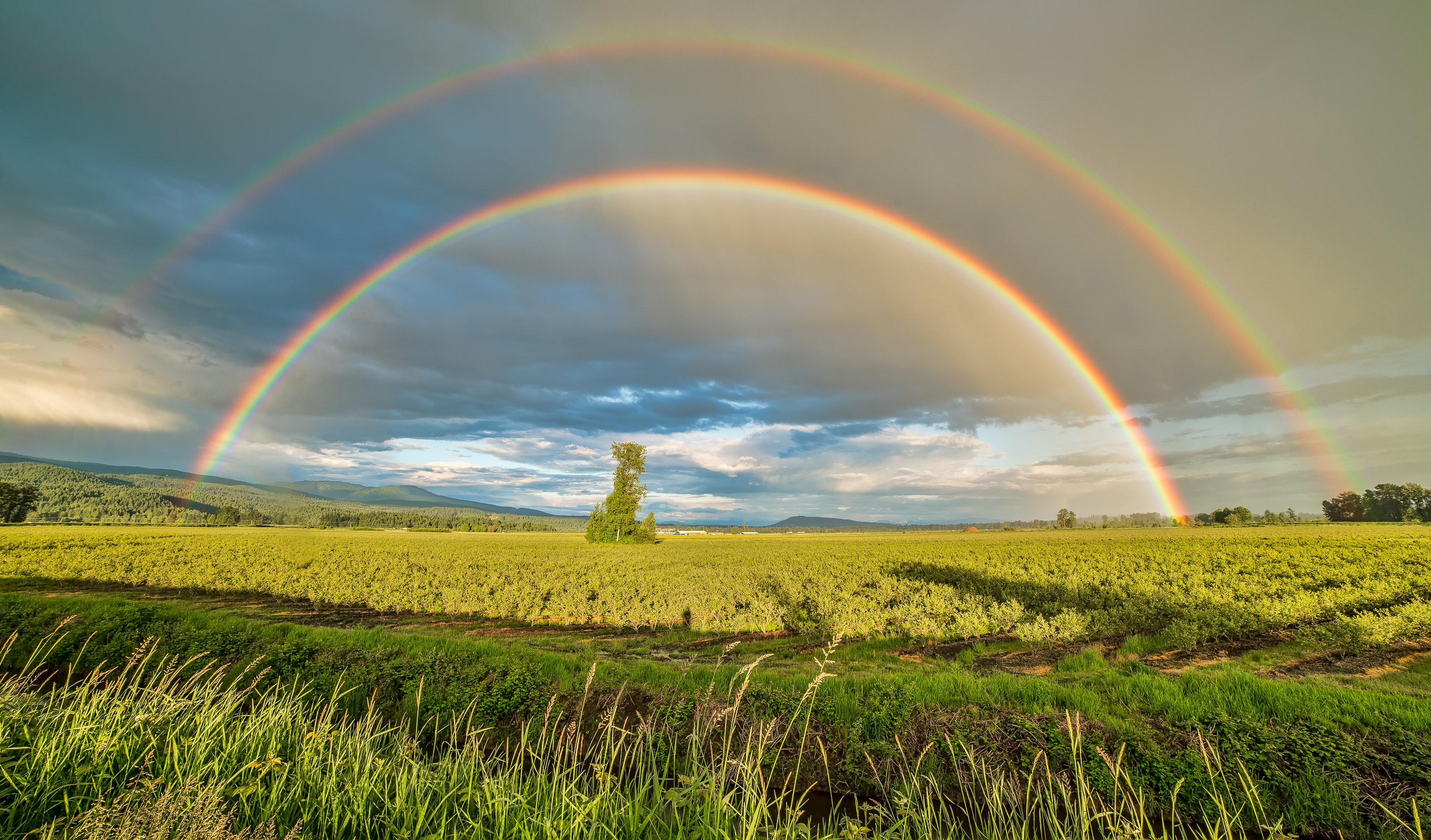 THE PROMISE
Greek: ἐγγίζω (Engizo)
= approach, move closer to
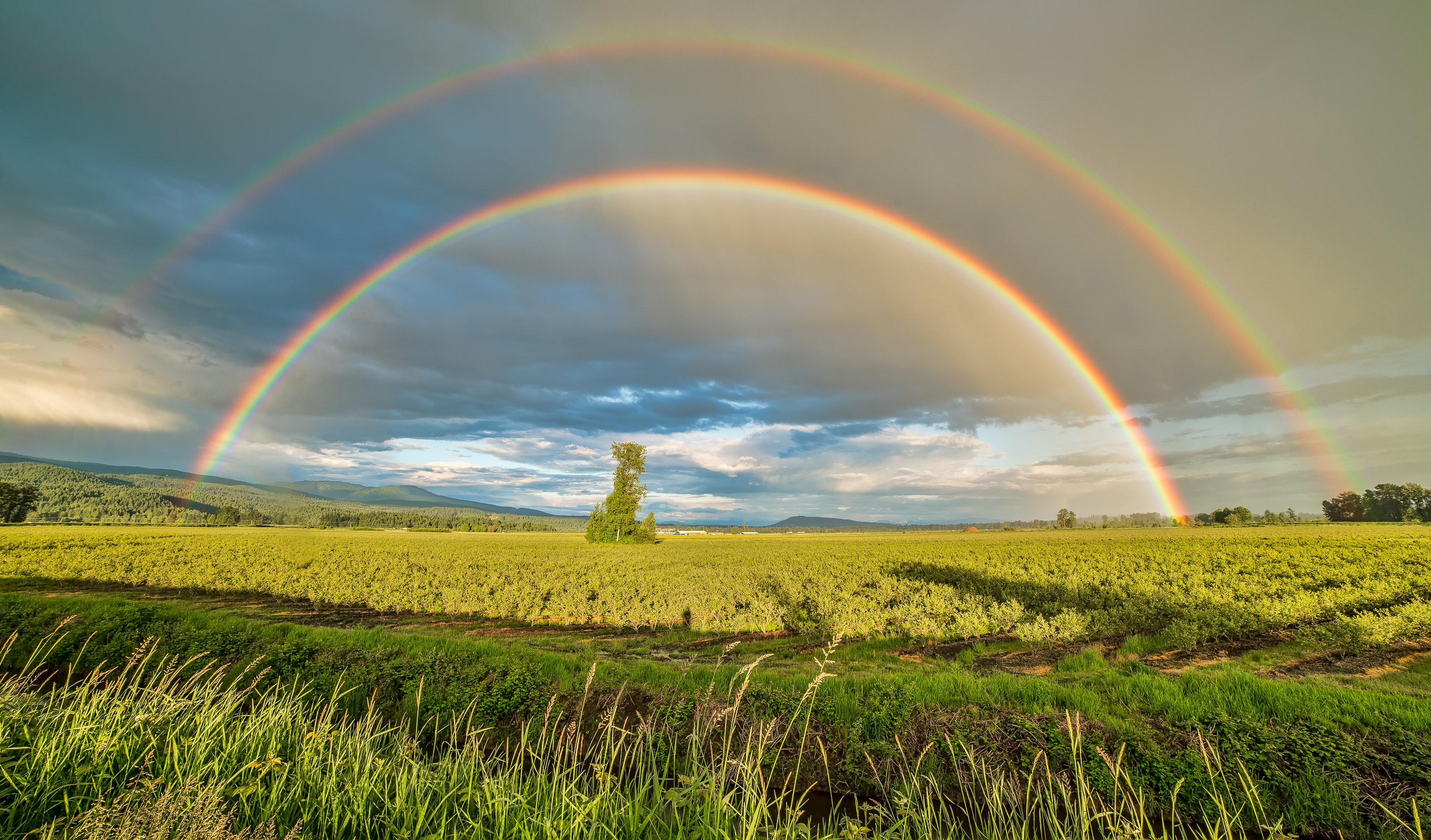 THE PROMISE
Greek: ἐγγίζω (Engizo)
= approach, move closer to
In what way?
Not spatially or in time (Lk. 18:40)
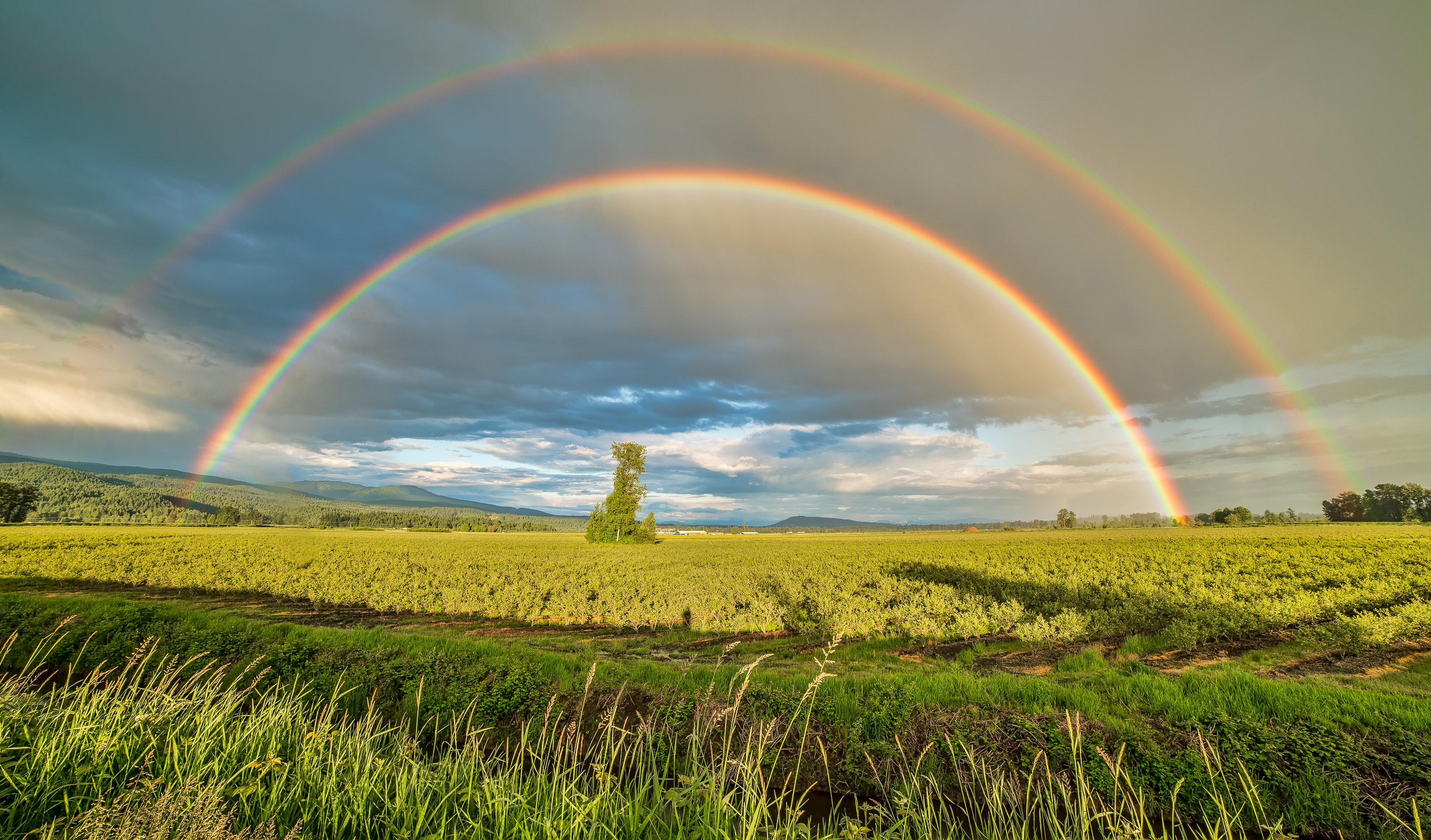 THE PROMISE
Greek: ἐγγίζω (Engizo)
= approach, move closer to
In what way?
Relationally / Spiritually
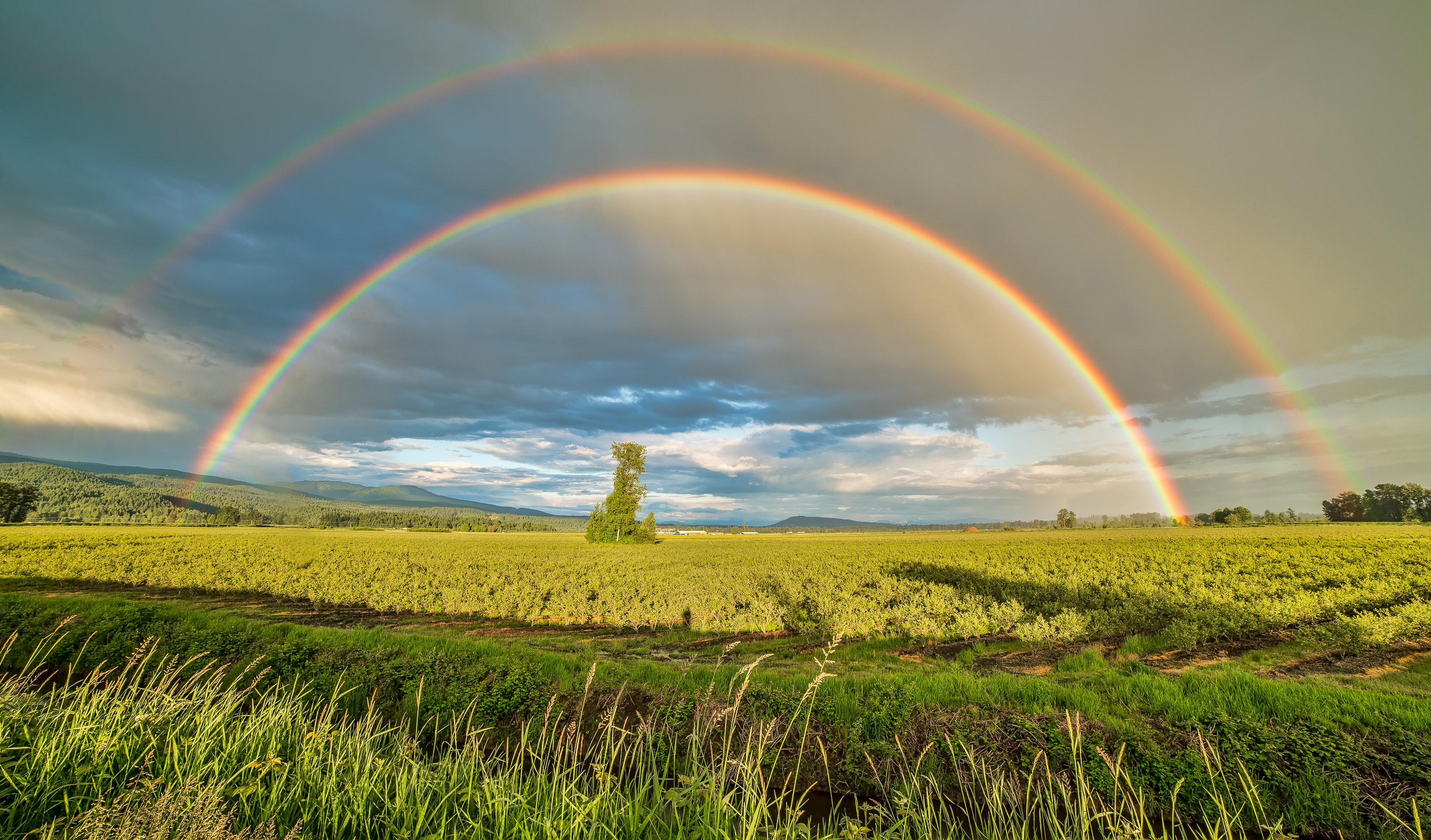 THE CONDITION
“Draw near to God”
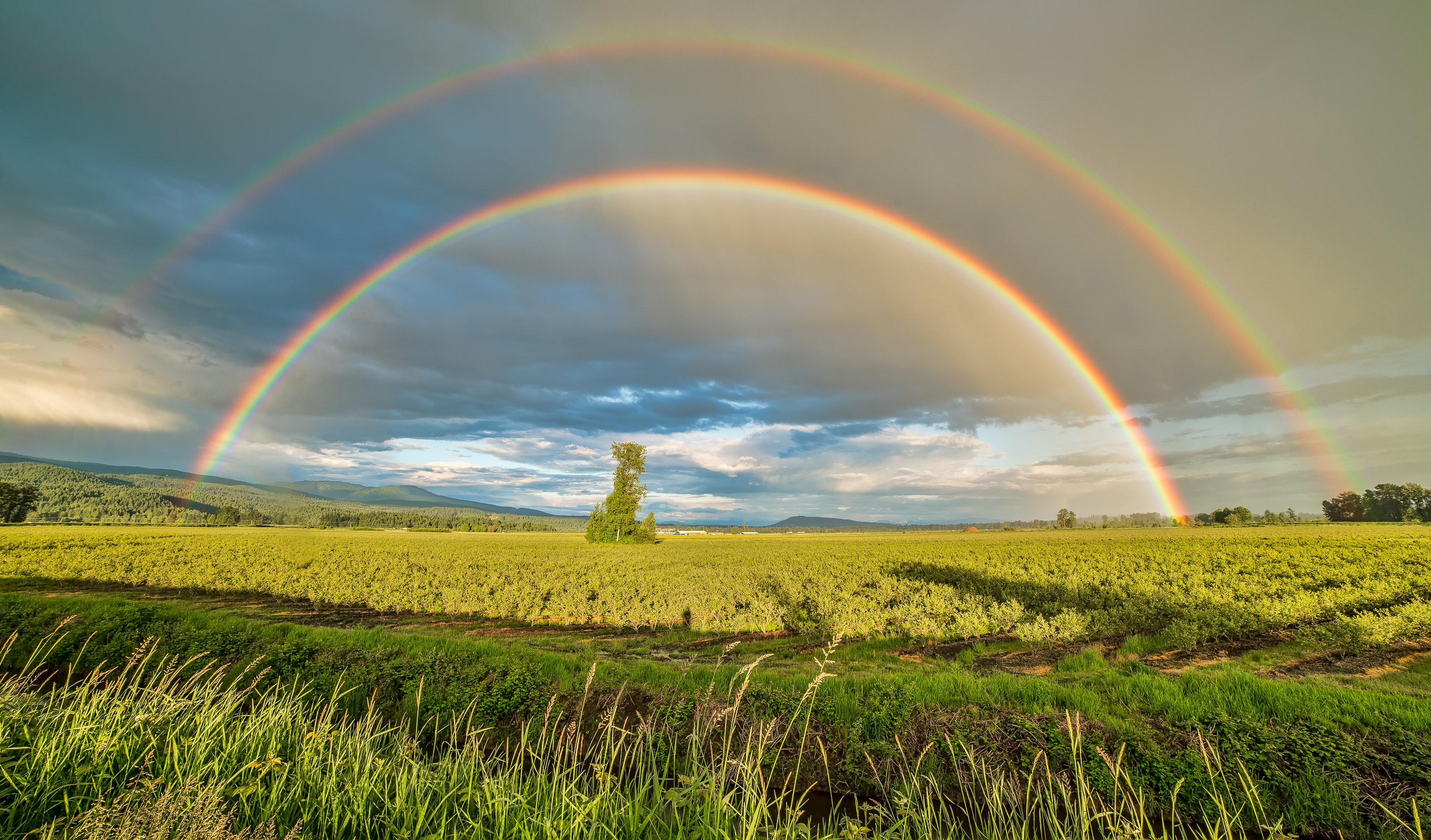 THE CONDITION
“Draw near to God”
Same condition in the OT
2 Chron. 15:2
Zech. 1:3
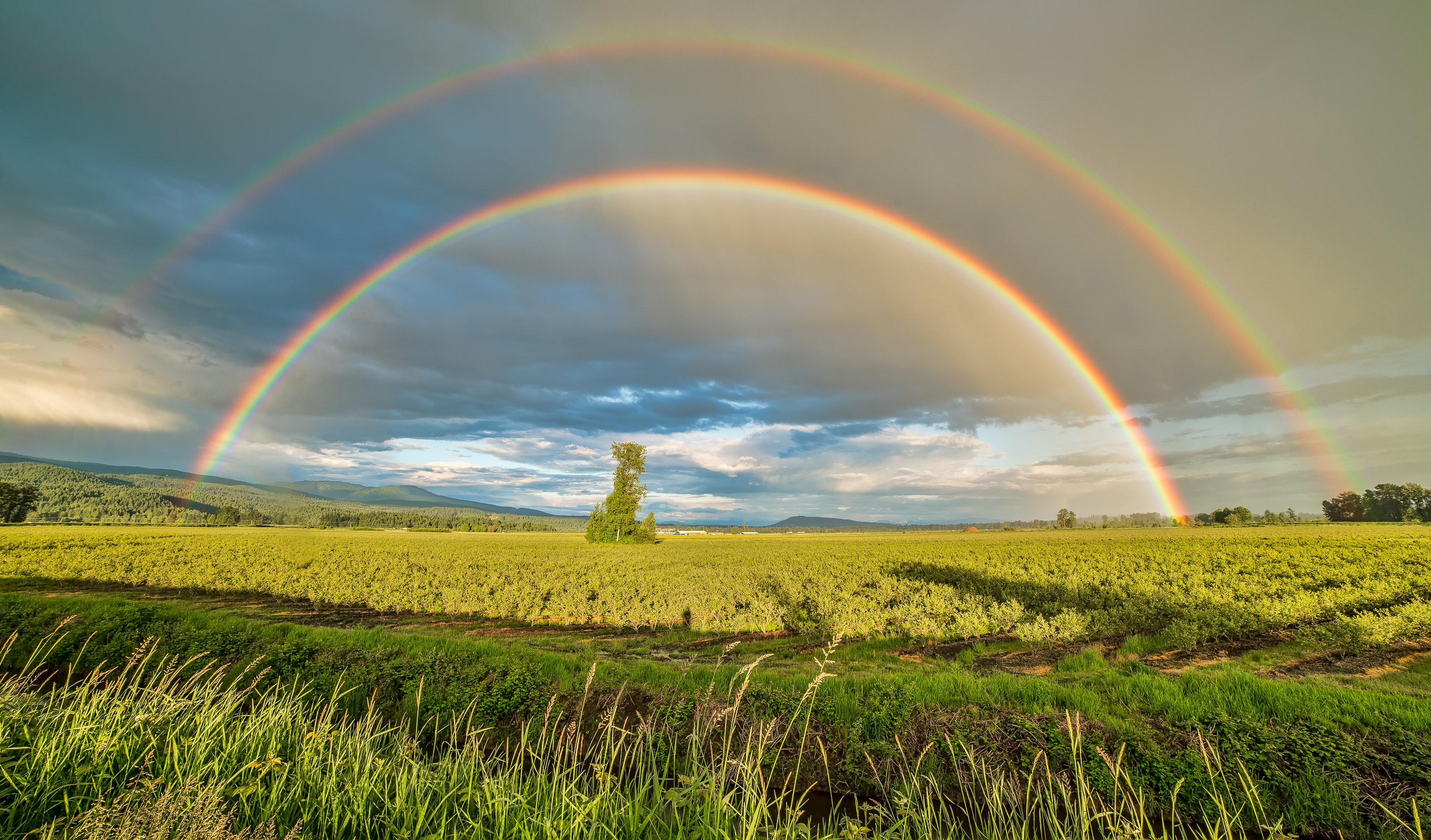 THE CONDITION
How do we draw near to God?
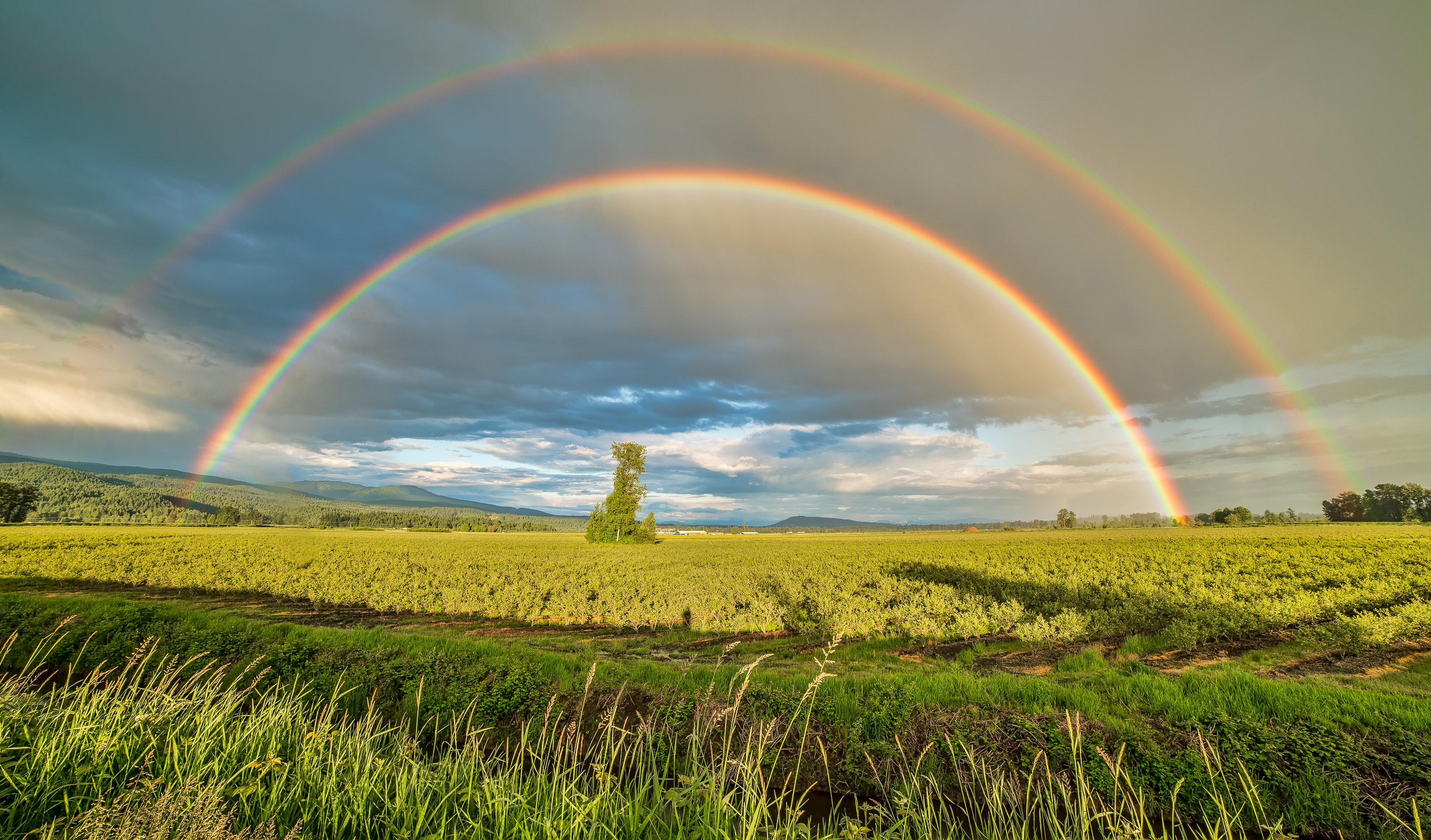 THE CONDITION
How do we draw near to God?
“Cleanse your hands”
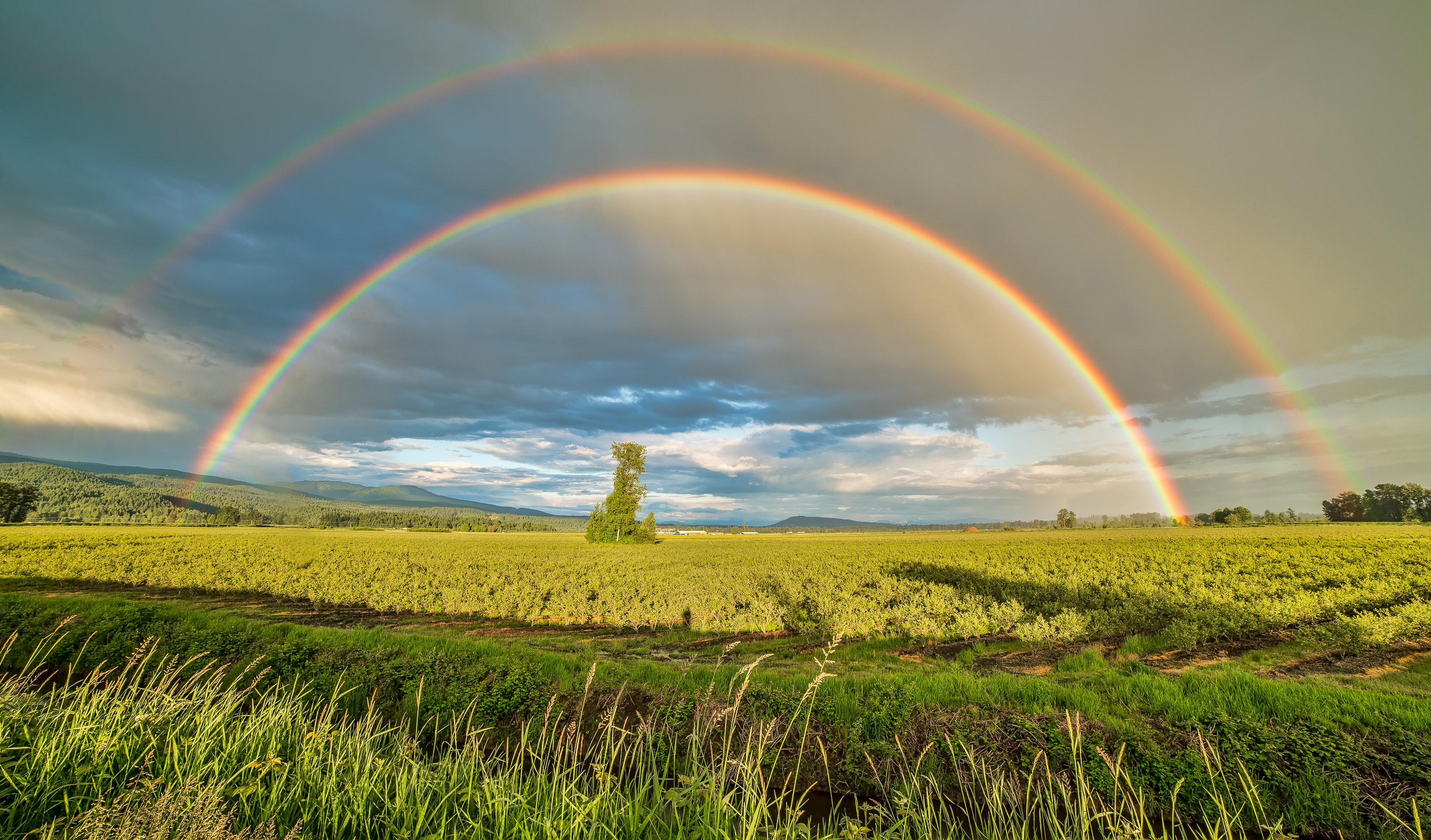 THE CONDITION
How do we draw near to God?
“Cleanse your hands”
“Purify your hearts” – Psa. 24:3-4
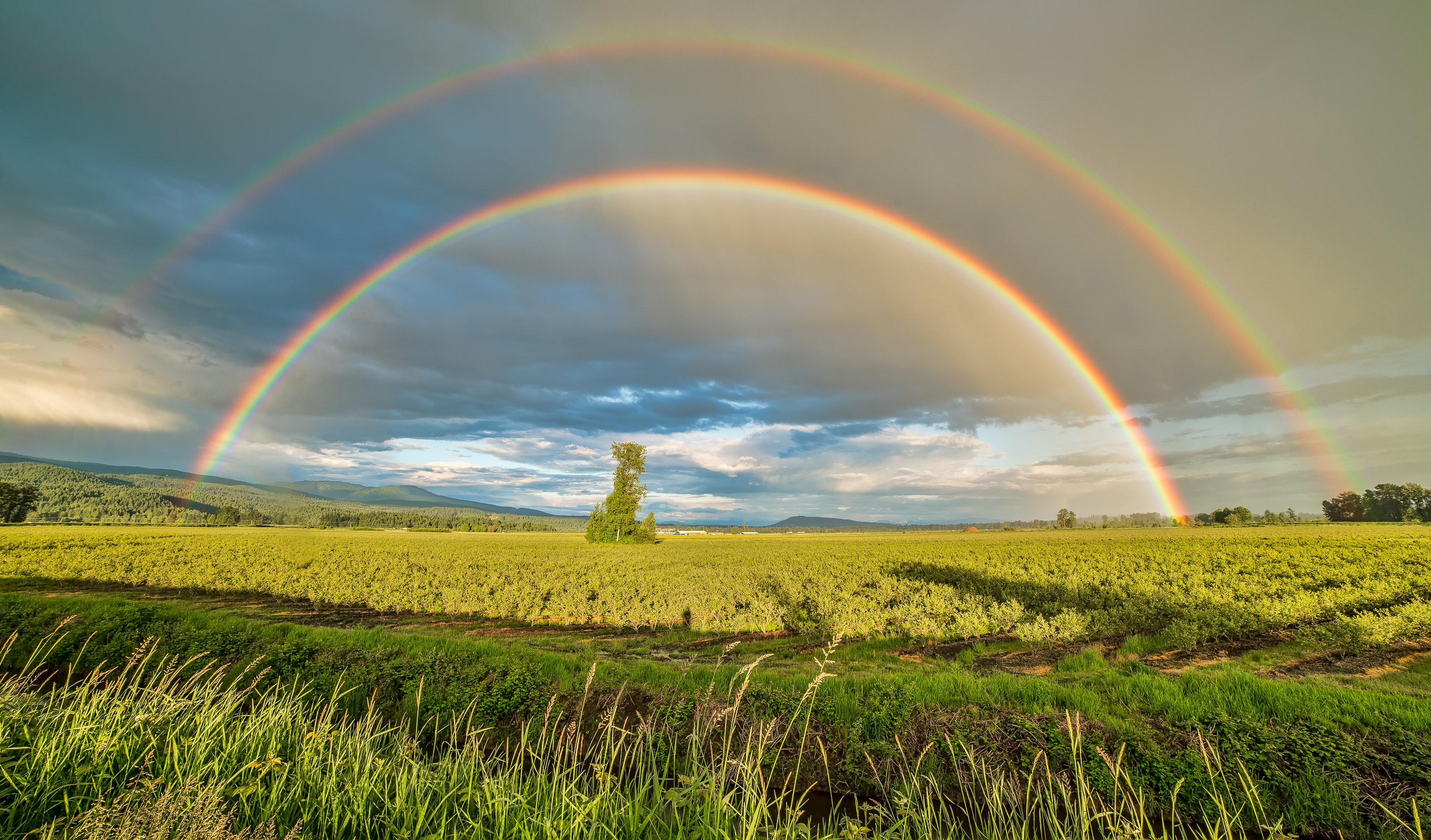 THE CONDITION
How do we draw near to God?
“Cleanse your hands”
“Purify your hearts” – Psa. 24:3-4
“Lament…weep” – 2 Cor. 7:10
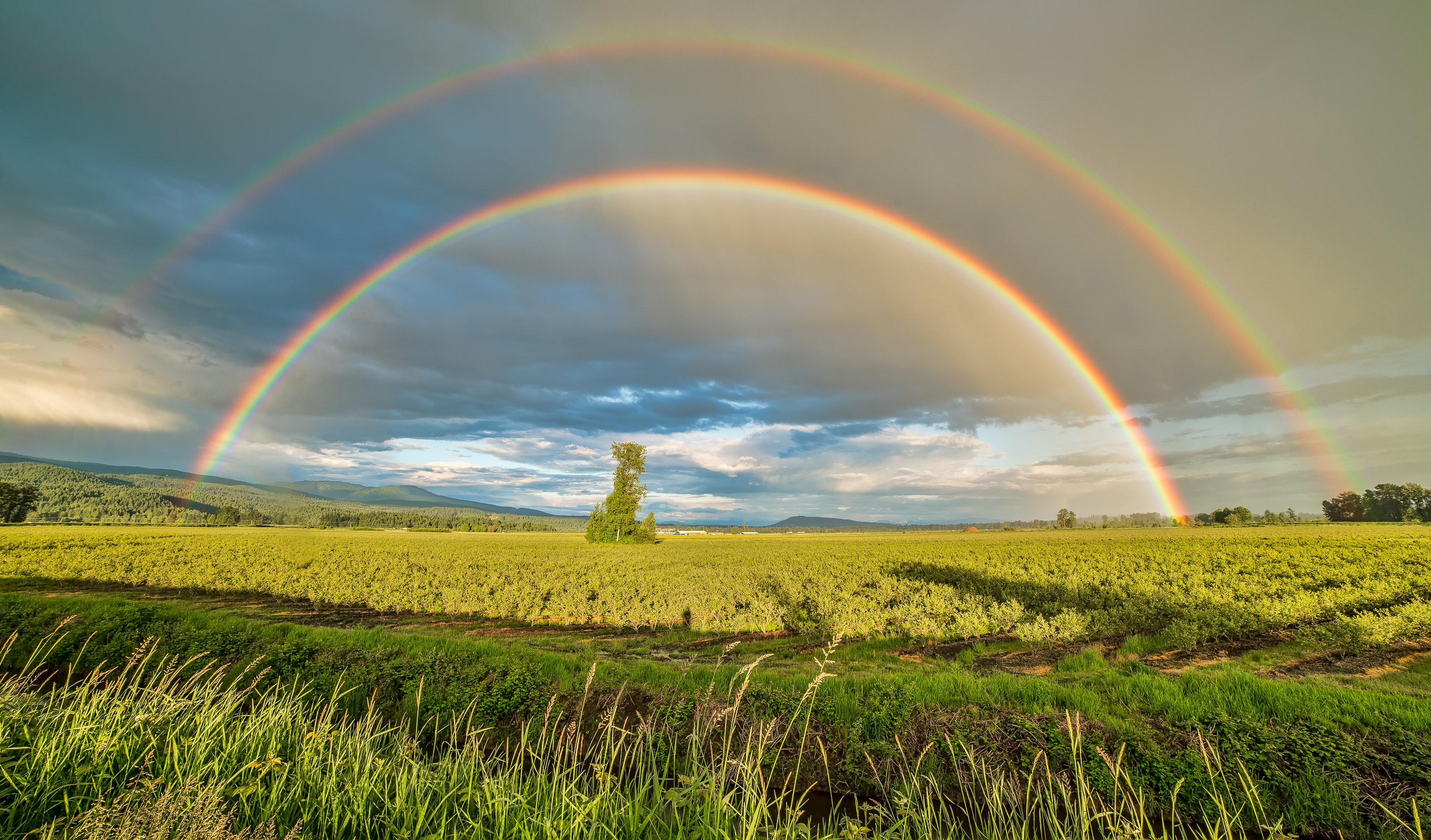 THE CONDITION
How do we draw near to God?
“Cleanse your hands”
“Purify your hearts” – Psa. 24:3-4
“Lament…weep” – 2 Cor. 7:10
“Humble yourselves”
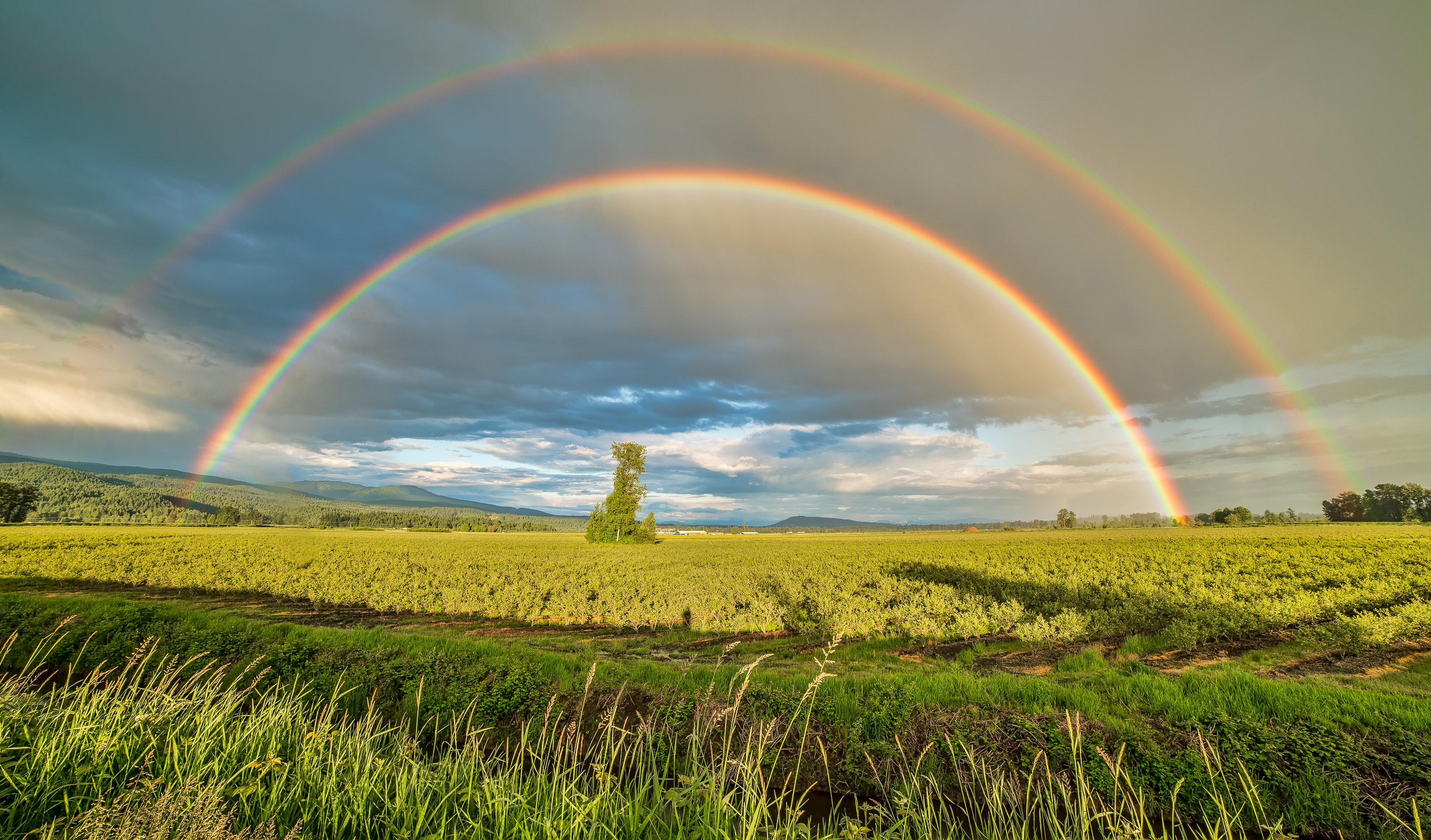 THE CONDITION
How do we draw near to God?
“Cleanse your hands”
“Purify your hearts” – Psa. 24:3-4
“Lament…weep” – 2 Cor. 7:10
“Humble yourselves”
“Do not speak evil…”
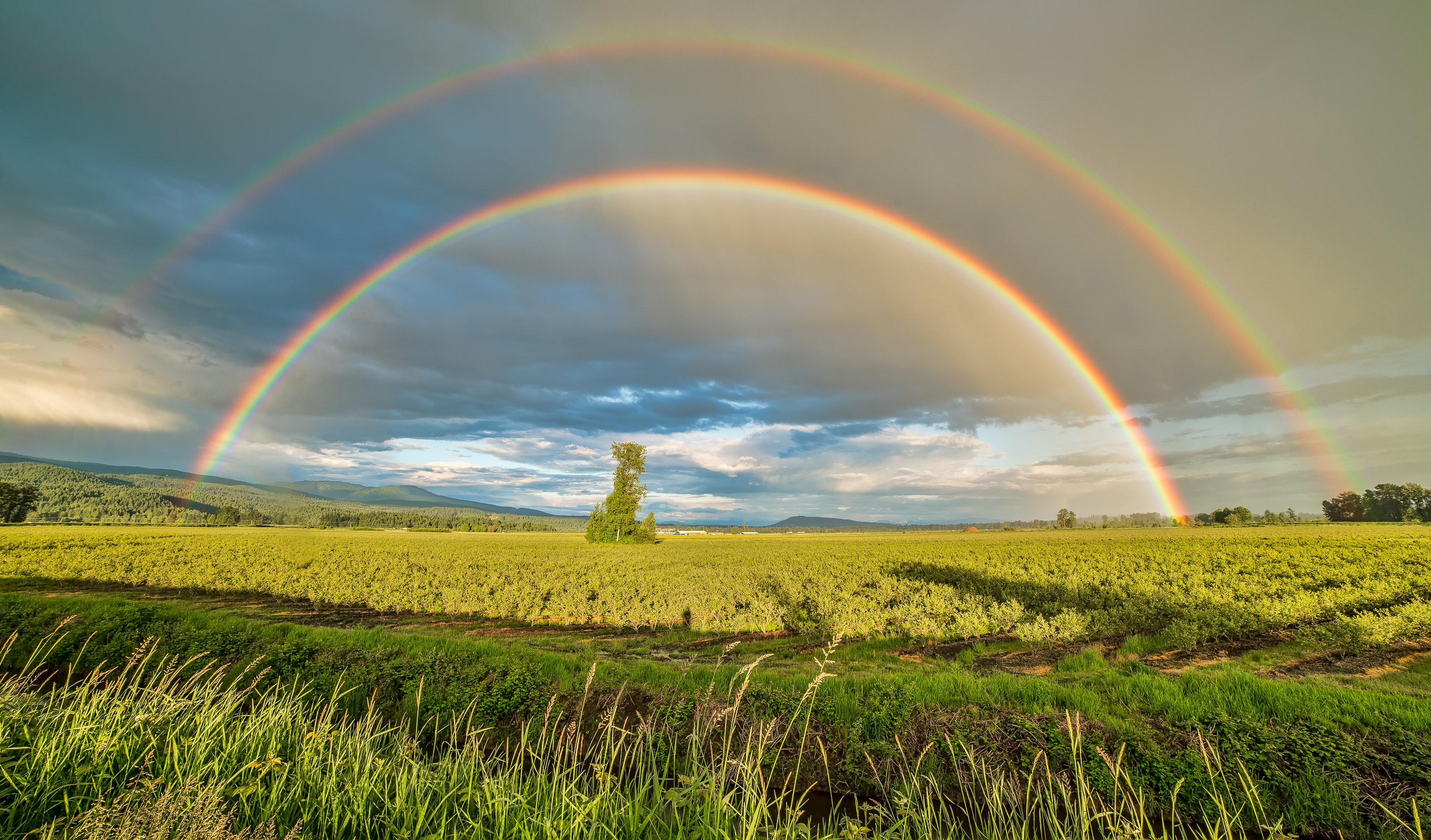 ARE YOU DRAWING
NEAR TO GOD?
Song of Invitation
The
LORD’SSUPPER
Acts 20:7
ClosingPRAYER
Closing Song
JOIN US
WEDNESDAY@ 6:30 pm
HOPE TO SEE YOU THERE!